Live Oak BankGrow by Acquisition -- How Your SD/VOSB Could Buy a Company
Tony Moscatelli, CEO Associated Veterans
Jackie Robinson-Burnette, GovCon Expert, Live Oak Bank
Acquisition Story – Tony Moscatelli
https://youtu.be/HR339oReoqI
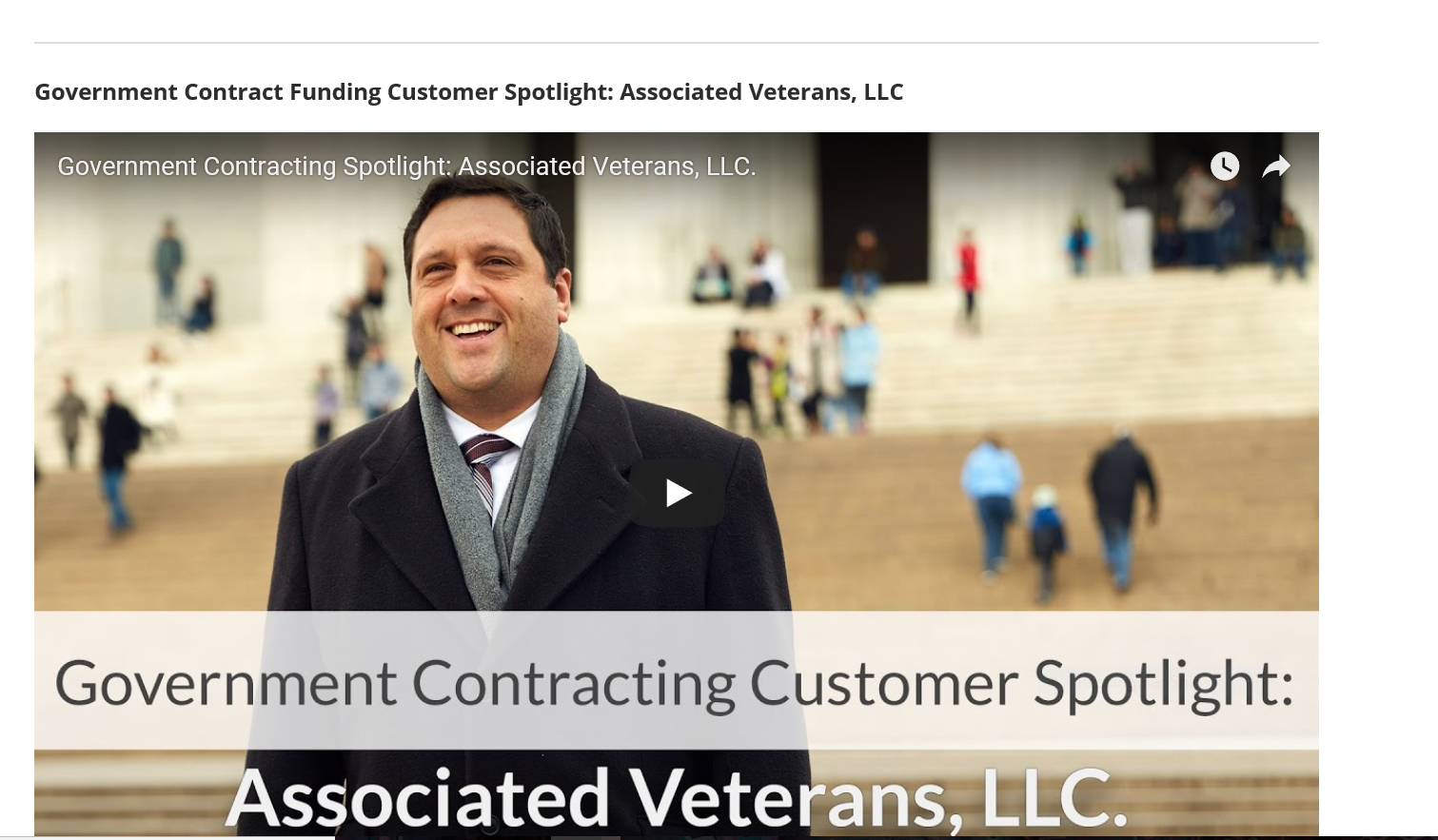 Tony’s Experience
Decision to Acquire
Searching for a Target
Securing Financing
LOI
Due Diligence
Closing
Post Acquisition
Decision on Retaining Certain Key Leaders/PMs
Biggest Lessons Learned
4
Growth w/ acquired past performance & experience
5
Government Contracting Financing for Inorganic Growth
Federal small business contractors need lending products tailored to their unique business challenges.
Mergers & Acquisitions
The best sellers have performance periods remaining on contracts.  Similarly situated buyers can leverage the set-aside contracts and the benefits of the acquisition for years to come, while continuing to grow and diversify their business. Transparent discussions with the agencies about mitigating risks to performance and avoiding employee turnover will gain the contracting officer’s proactive support to transfer the contracts.

 During a sale of a SDVOSB, it’s important to remember that the SBA and the Department of Veterans Affairs (VA) utilize different certification programs for SDVOSBs.  A self-certified SDVOSB utilizing the SBA’s process will be eligible to retain SDVOSB contracts at all federal agencies, but may not be eligible to keep contracts awarded by the Department of Veterans Affairs.
Borrower Profile for Acquisition
Considerations for potential borrowers include:
Credit score(s)
Cash flow minimums
Growth Strategy
Ownership/Management experience
Personal equity/assets - $150K+
Personal debt service

 What is EBITDA?
EBITDA – or earnings before interest, tax, depreciation and amortization – is an indicator commonly used by prospective buyers or investors to measure a company’s financial performance.
In its simplest form, EBITDA is calculated by adding the non-cash expenses of depreciation and amortization back to a company’s operating income. Below is the basic formula:
EBITDA = Operating Profit (EBIT) + Depreciation (D) + Amortization (A)

By eliminating the non-operating effects that are unique to each business, EBITDA can help balance the scales by focusing on operating profitability as a singular measure of performance. This is particularly important when comparing similar companies across a variety of industries or different tax brackets.
Case Study: Business Acquisition w/ $200K down payment
Traditional banks often don’t understand unique nature of projections in this sector and typically won’t provide financing
Outcomes

Buyer able to acquire new business with little out of pocket--liquidity then helps fund growth
Business grows with injection of new revenues from acquired contracts
Assumption of relationships and past performance enhances ability to capture new work
Retention of workforce creates a seamless transfer for the government
Product: Business Acquisition

Finances purchase of business & assets
Borrower injects 10%  ($200K)
Payments stretched over 10 years
SBA 7a Loan for $1.8M
Price o/a 3 x EBITDA
Acquisition Target

Graduated 8(a) -- 
$6M revenue
$600K EBITDA 
$2M purchase price
Purchase price based on active contracts, options, and projected revenues from new awards, 
Contracts with 4 different agencies 
DoD / GSA / Treasury/ Dept State
[Speaker Notes: A bad financial product can be the difference b/n a -500k cf and +270k
Federal IT 8(a), HUBZone]
Valuation and Win-Win-Win Acquisitions
Most successful government contractors have an exit date or strategy, and when they sell to another small business owner it’s a way to pay it forward.  Sellers know that an acquisition brings instant revenue, and this alone helps the new owner divert their talents, innovation, and energy to bringing smart solutions to the country’s greatest challenges. 
 
For the acquisition to be win-win-win, all parties must win meaning the seller, the buyer, and the government. The seller wins with the highest practicable valuation. The buyer wins when the transaction results in contract revenue that facilitates business growth and the ability to meet the financial obligations to the bank that closed on the acquisition loan. The government wins with continued performance without a gap in service/delivery, avoidance of re-compete costs/effort, and maintaining the experienced and skilled contractor workforce.
 
A small firm is most valuable to a buyer that can assume performance of the existing contracts and maximize the benefits for the current performance period and beyond.  As a buyer, you gain the seller’s experience and past performance record with the acquisition.  A buyer’s ability to maintain sole source contracts and/or eligibility to submit proposals on the re-competes significantly impacts the valuation of small business.  With the home court advantage of direct experience and great past performance, over 80% of all incumbent contractors win follow-on procurements.  The best transactions maintain the careers of the dedicated employees that helped grow the seller’s business, and further stimulates the economic strength of the nation by creating more jobs and building a stronger small business industrial base.
9
Questions